«Краеведение» как целевой компонент образовательной среды МБОУ «С(К)ОШ №72 г. Челябинска»Измоденова Марина Анатольевна, МБОУ «С(К)ОШ № 72   г. Челябинска», заместитель директора по УР16.05.2023 г
Краеведение учит любить людей не только свои родные места, но и знать о них, приучает их интересоваться историей, искусством, литературой, 
	повышать свой культурный уровень. Это самый массовый вид науки: 
	в сборе материалов могут принимать участие и большие ученые, и школьники.
Академик Д.С.Лихачев
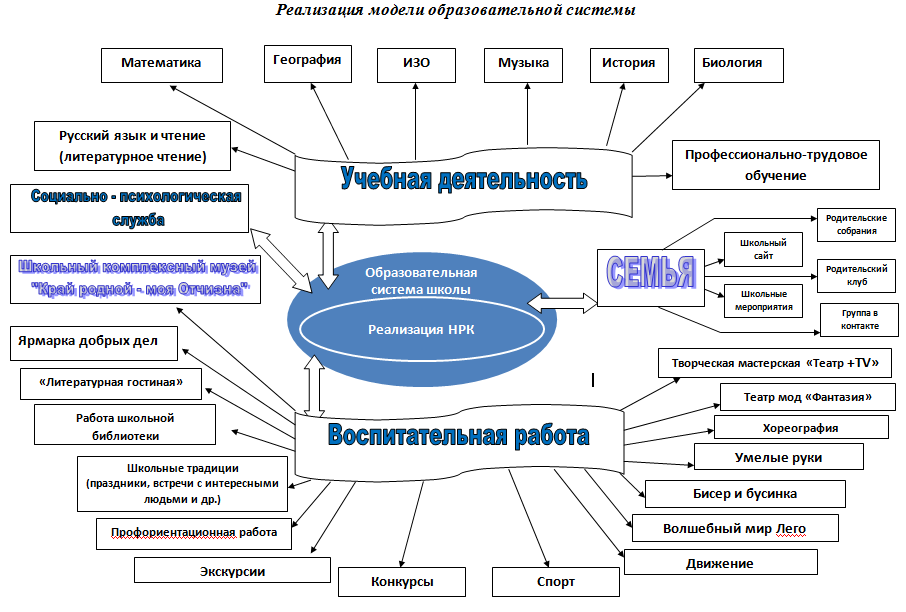 Задачи для администрации
Укреплять материально - техническую базу МБОУ «С(К)ОШ № 72 г.Челябинска».
Заключать договоры с социальными партнерами
Совершенствовать организационно – управленческие формы и механизмы внедрения краеведческой компоненты в образовательную деятельность школы
Подготовить к печати учебно-методические материалы с целью тиражирования педагогического опыта.
Задачи для педагогов
Разработать перечень мер и мероприятий по формированию краеведческой компоненты в МБОУ  «С(К)ОШ №72 г. Челябинска».
Развивать систему подготовки, повышения профессиональной компетентности  педагогических и управленческих кадров.
Внедрить  краеведческую компоненту в урочную, внеурочную и внешкольную деятельность.
Формировать и систематизировать банк данных учебно-методических материалов по краеведению. 
Транслировать имеющийся опыт в системе коррекционного образования г. Челябинска.
Проводить мониторинг эффективности реализации Программы «Образование обучающихся  с умственной отсталостью (интеллектуальными нарушениями) с учетом региональных и этнокультурых особенностей как фактор их успешной социализации»
Социальные партнеры
- Государственный исторический музей Южного Урала;
- Детская библиотека №10 им.Л.А. Преображенской;
- Библиотека №26 им. Л. К. Татьяничевой
- Челябинская областная детская библиотека № им. В.Маяковского
- Челябинский Фонд Зоозащиты «Спаси меня»;
- Парк исторической реконструкции Гардарика;
- МБУ ДОД Городская станция юных туристов.
- Туристическая компания «Одиссея»
- Благотворительный фонд «Бирюзовый»
- Совет ветеранов войны, труда, Вооруженных сил и правоохранительных органов Курчатовского района г.Челябинска и др.
Задачи для  детей
Развивать познавательную активность детей через совместную с педагогами проектную деятельность в рамках реализации инновационной Программы 

Способствовать формированию уважения к своей малой родине, к истории, культуре и традициям родного края через образование обучающихся с учетом региональных и этнокультурых особенностей средствами музейной педагогики с целью их успешной социализации.
Задачи для родителей
Заинтересовать  родителей  и вовлечь их в совместную с педагогами и обучающимися работу по направлению "Краеведение"
«Юные краеведы»
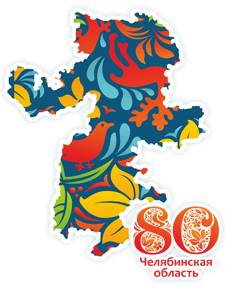 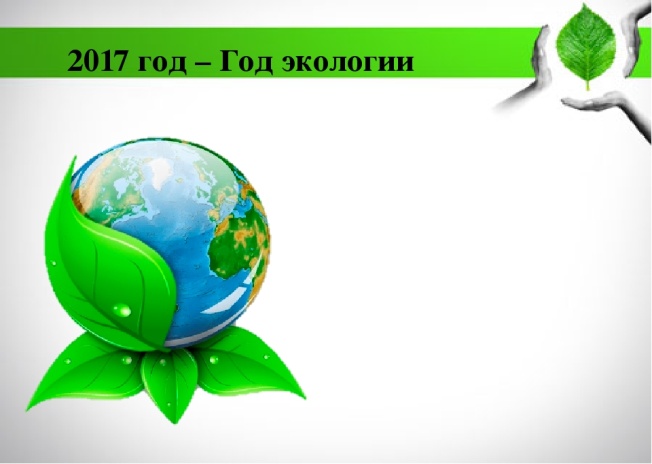 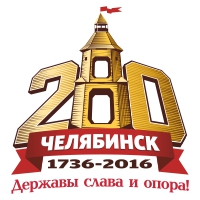 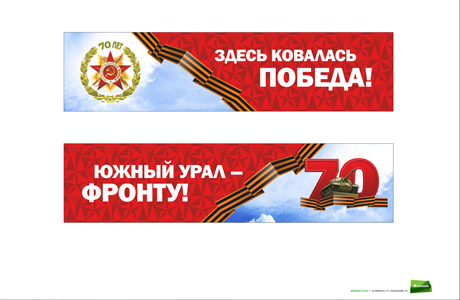 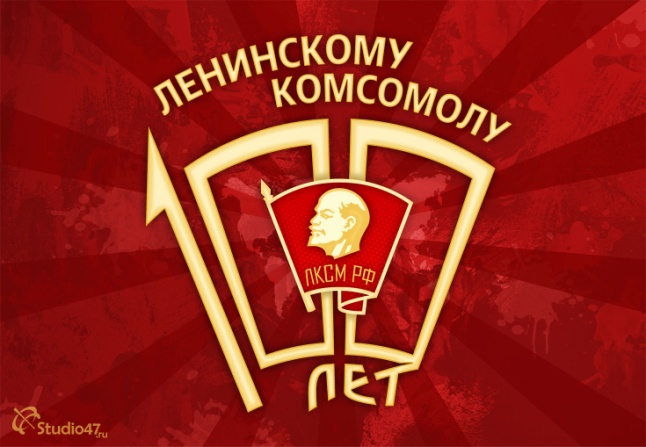 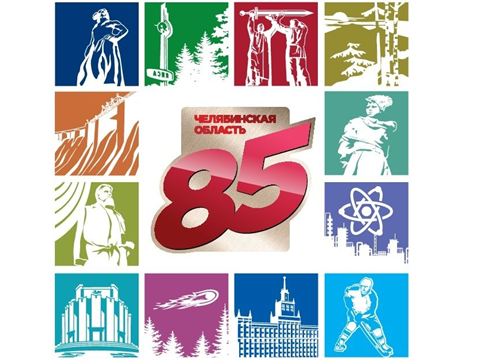 Школьный комплексный музей "Край родной - моя Отчизна".
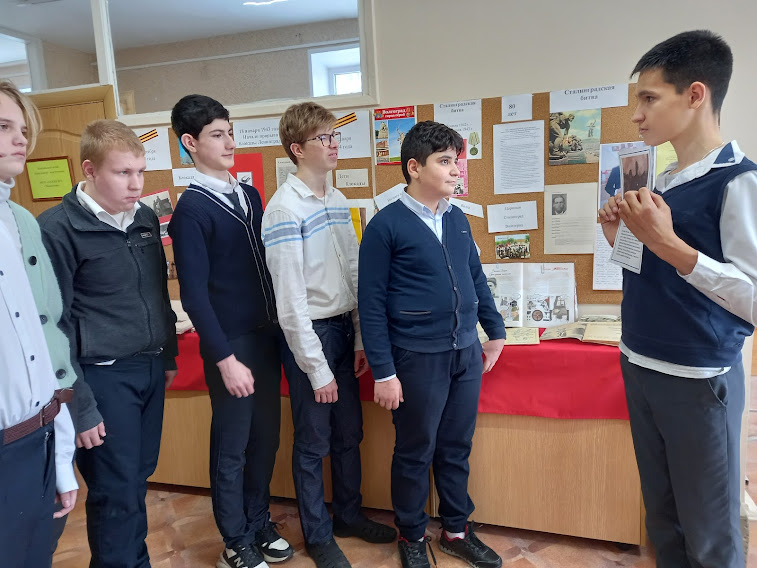 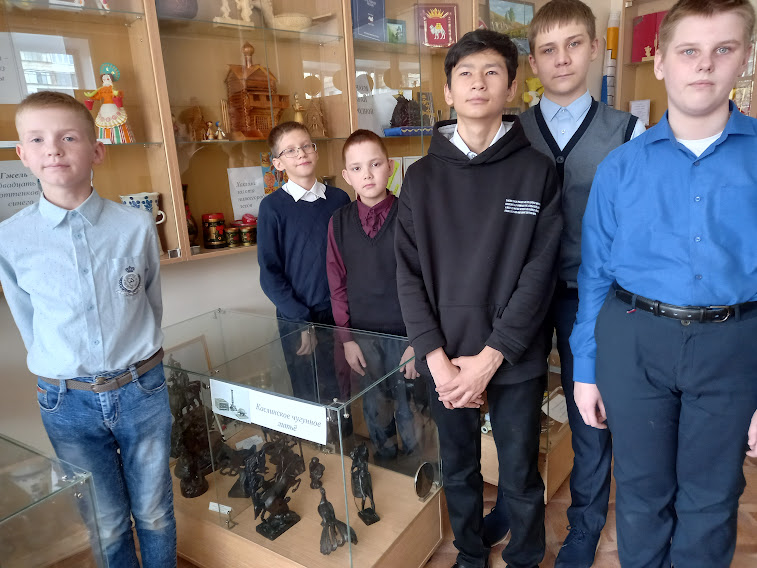 «Секреты Уральского рукоделия»
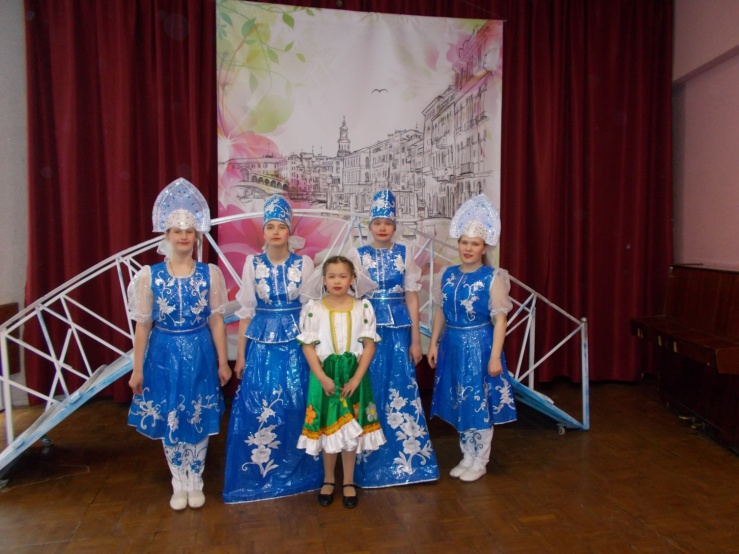 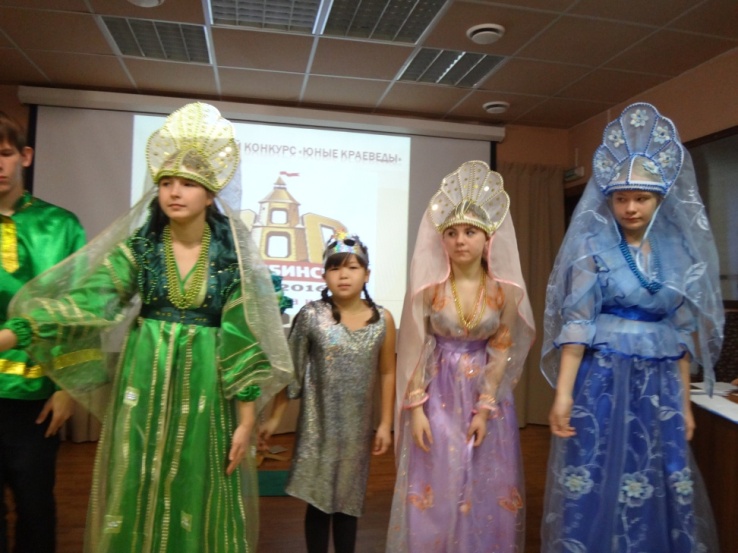 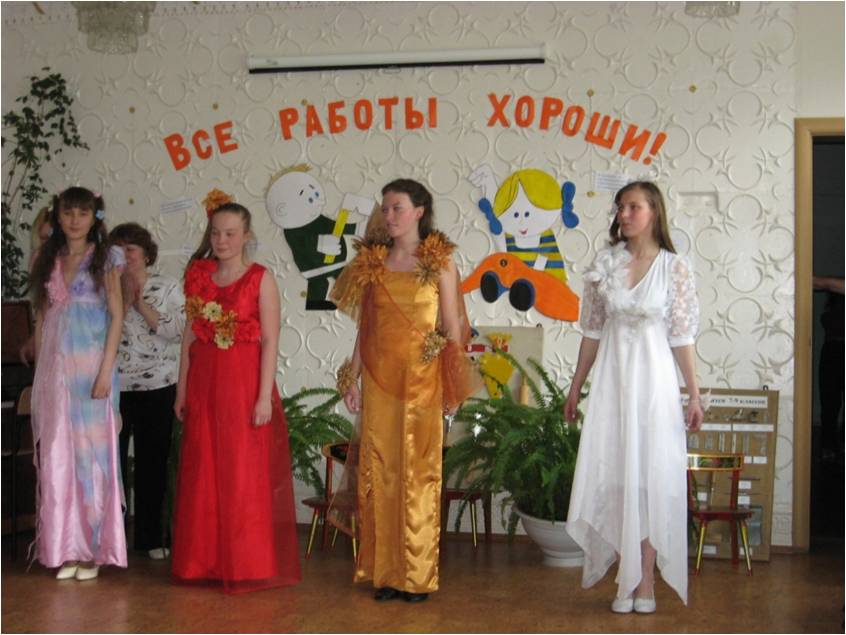 Экскурсионная деятельность
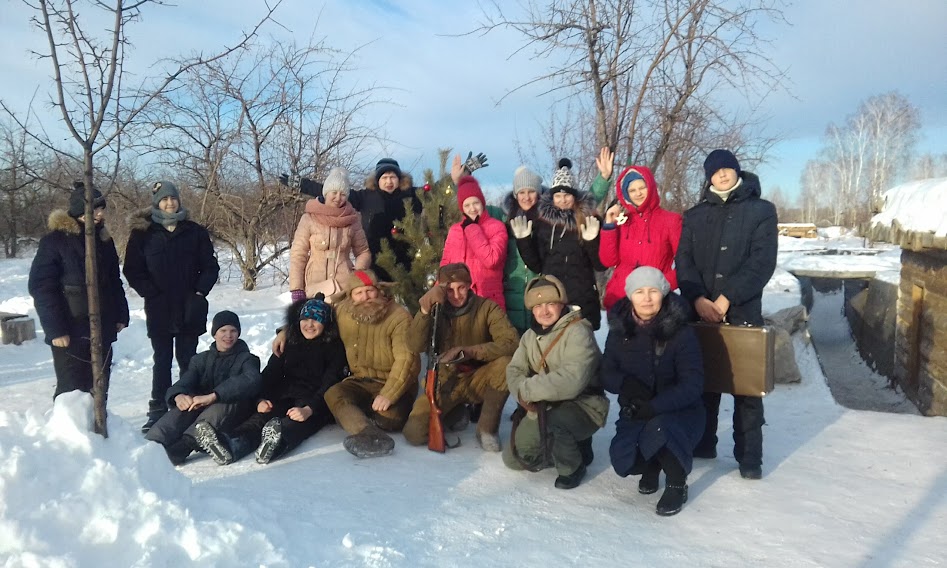 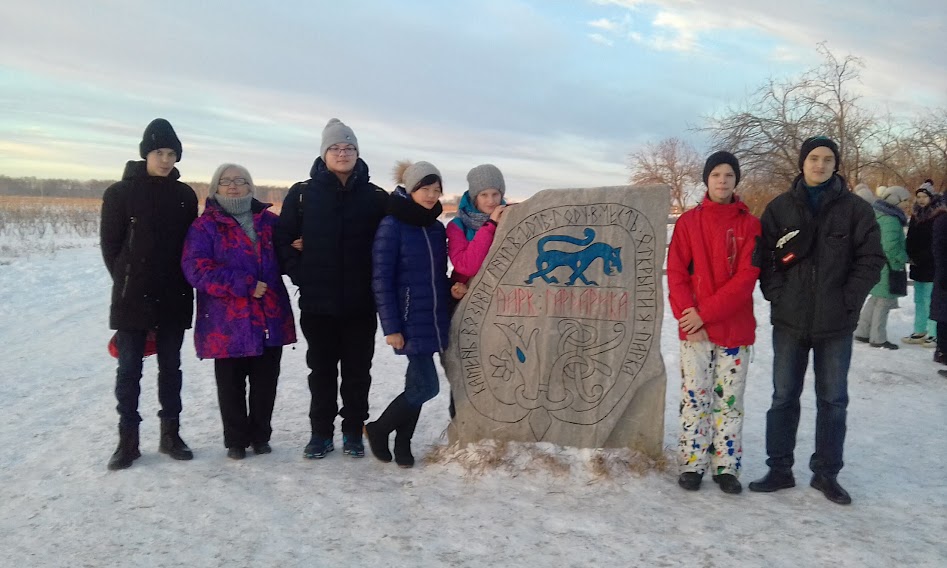 Учебно-методические пособия
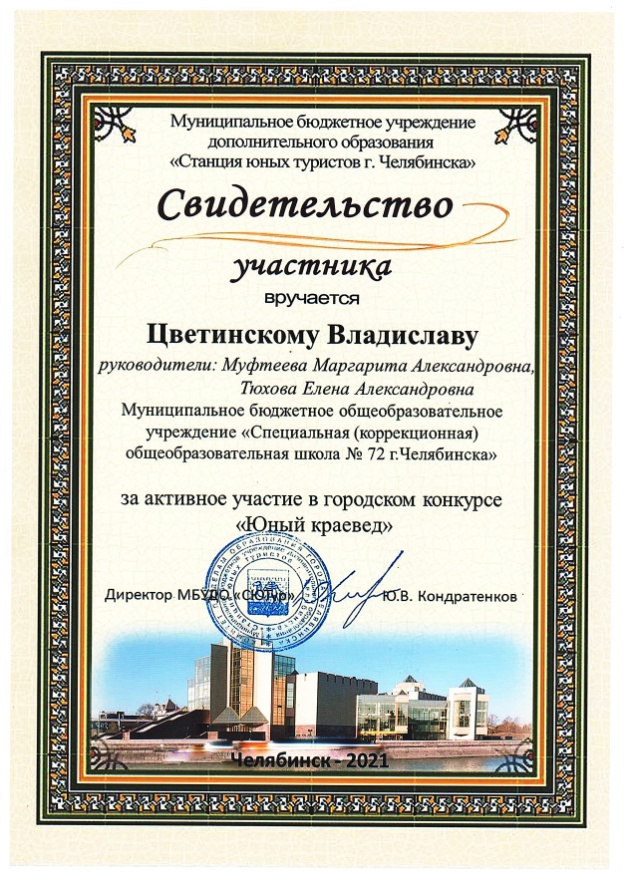 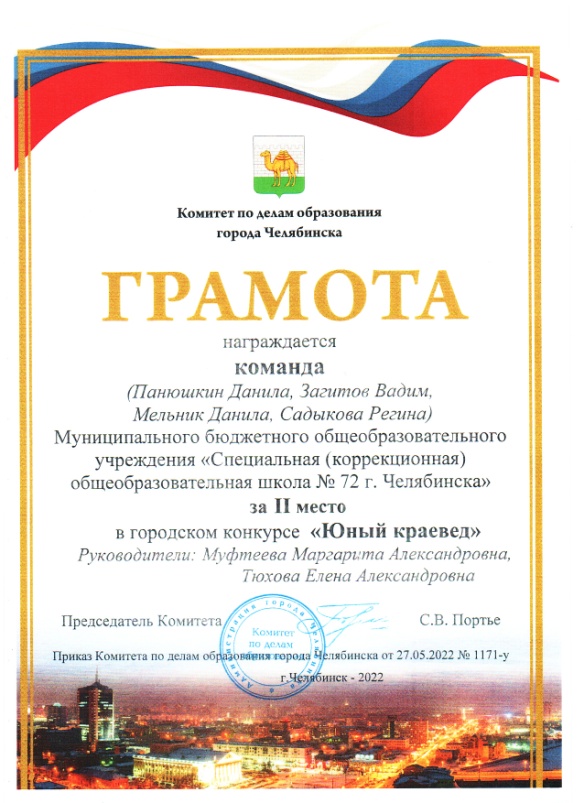 Школьные мероприятия
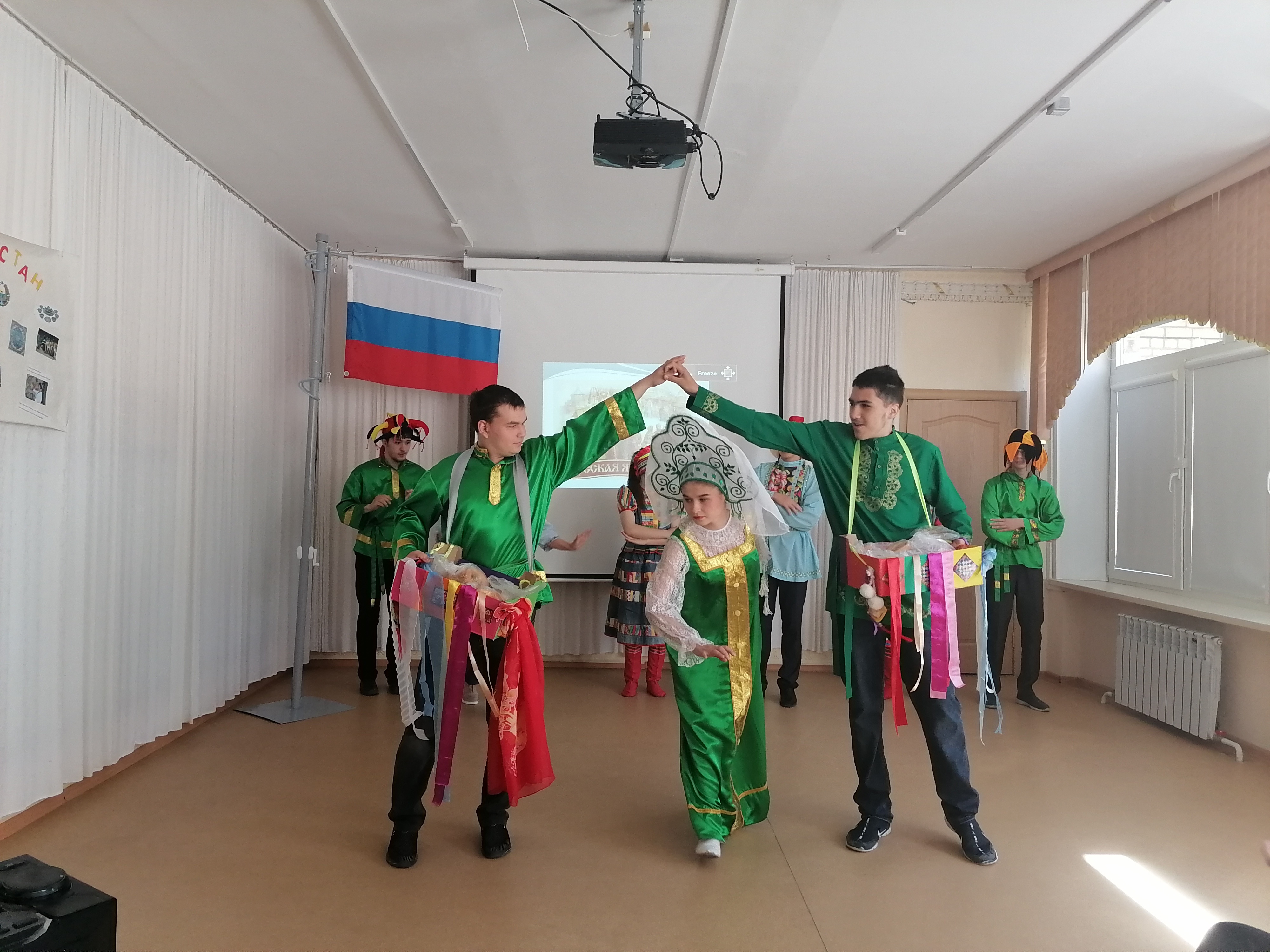 Образование обучающихся с умственной отсталостью (интеллектуальными нарушениями) с учетом региональных и этнокультурых особенностей как фактор их успешной социализации
16.05.2023